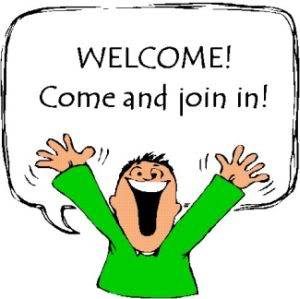 What is TPRS?
This Photo by Unknown Author is licensed under CC BY-ND
This school year we will using TPRS!TPRS stands for Teaching Proficiency through Reading and Storytelling. It involves  activities designed to introduce and strengthen your understanding of high frequency words and phrases in Spanish. The goal is to get each of you speaking Spanish!
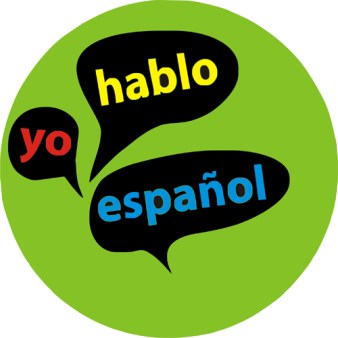 This Photo by Unknown Author is licensed under CC BY-SA-NC
What does a TPRS class look like?
What are rejoinders?
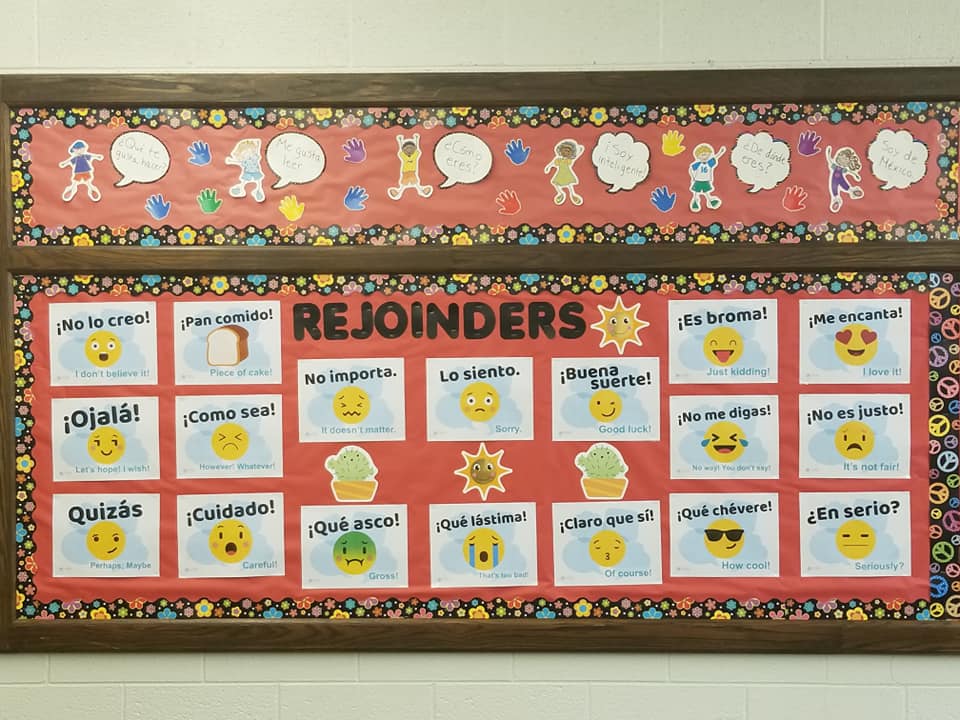 Rejoinders are idiomatic or Native expressions that are used to react, interject, or to keep a conversation going. 

Señora Peace encourages you to use rejoinders in class during our storytelling process and everyday conversations!
Why do you ask so many questions?
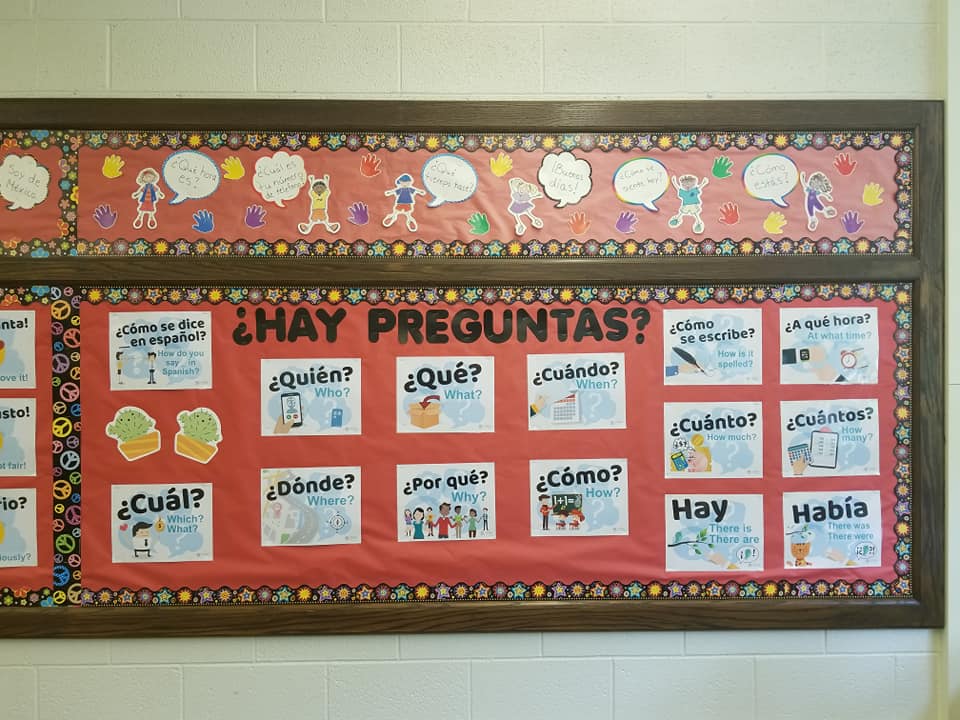 Since a main element of TPRS is asking numerous questions, Señora Peace will be frequently using the question posters in the classroom to check for understanding of our stories.

Señora Peace wants you to use the question posters when you have a question or need clarification.
How are students graded?
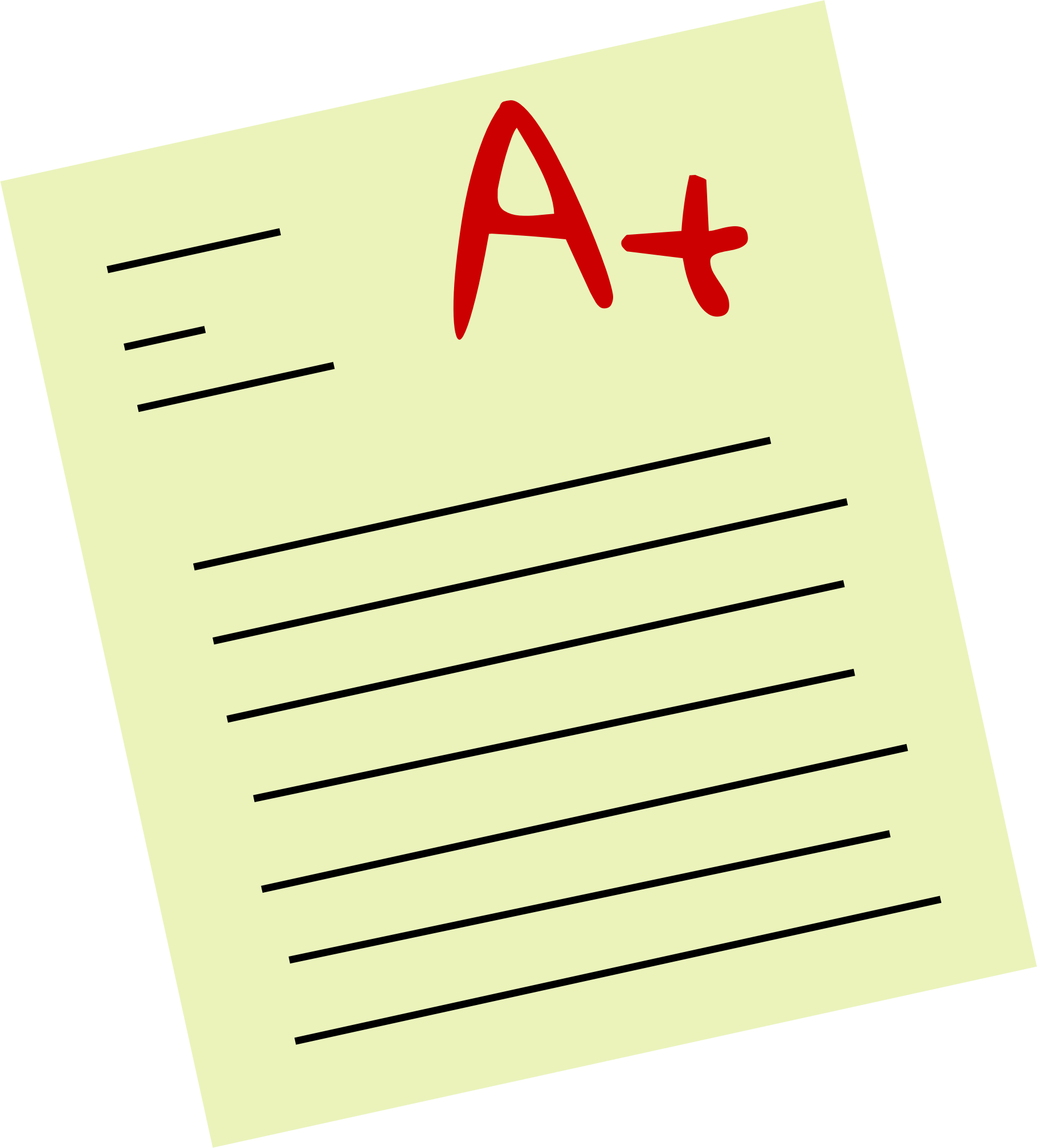 What materials do I need?
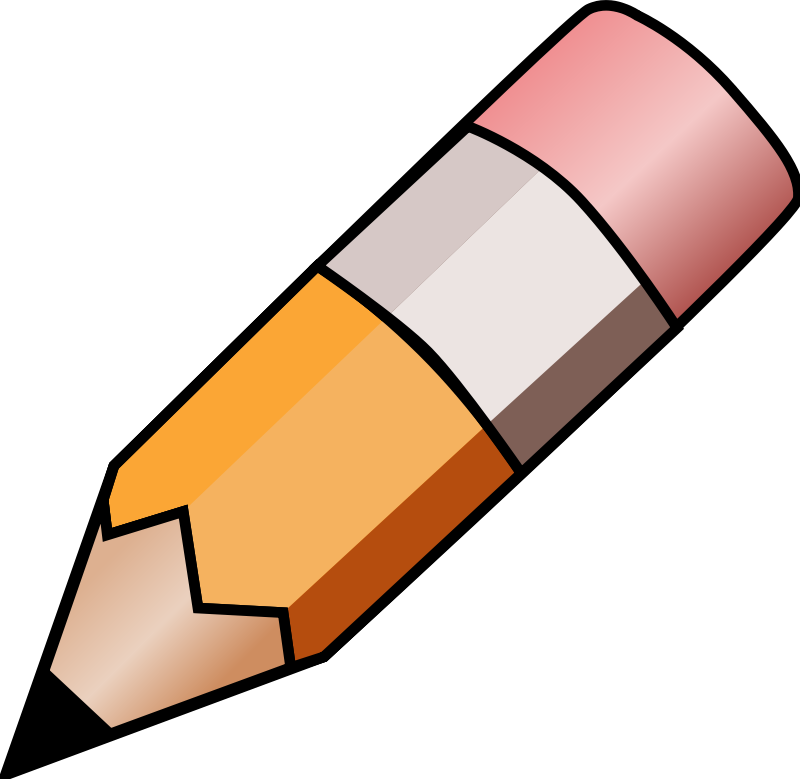 Rules for Staying in the Target Language
Remember the acronym L.I.S.T.E.N.

Look at me
Involve yourself
Show me you get it or don’t
Tune back in
Everything in the target language
No talking over me
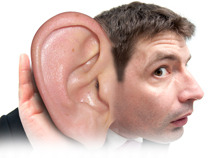 This Photo by Unknown Author is licensed under CC BY-SA
1.) Come to class with a POSITIVE attitude, PREPARED to learn. 
 
2.)  Keep your hands, feet, and objects to yourself. 
 
3.) Raise your hand and wait to be called upon before speaking. 
 
4.) Keep your voice to an inside working level. 
 
5.) Stay on task without disturbing or distracting others. 
 
6.) Always put forth your best effort. 
 
7.) Keep your desk and classroom clean. 
 
8.) Be POLITE, PLEASANT, and RESPECTFUL at all times.
Other General Classroom Rules
This Photo by Unknown Author is licensed under CC BY-NC-ND
Consequences
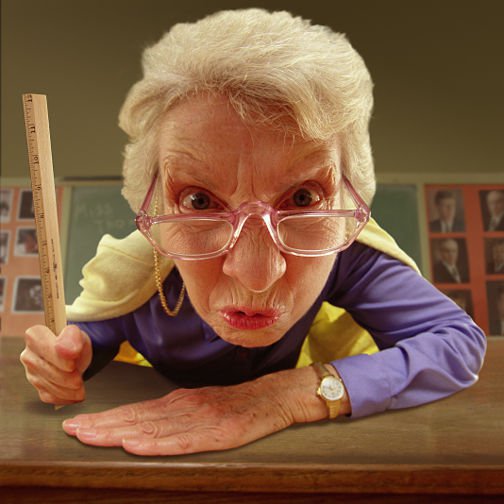 This Photo by Unknown Author is licensed under CC BY-NC-ND
Reference
TPRS information retrieved from https://tprsbooks.com
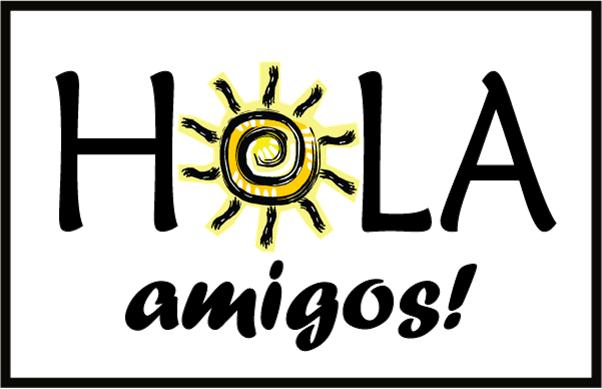 This Photo by Unknown Author is licensed under CC BY